Non-Invasive soluble biomarkers in cancer-a tool for personalized medicine
Dr. Afsheen Raza 
Associate Professor, 
Department of Biomedical Sciences, College of Health Sciences, 
Abu Dhabi University, UAE
Non-Invasive soluble biomarkers in cancer-
a tool for personalized medicine
Background-non-invasive biomarkers

Immune checkpoints and Immune checkpoint inhibitors (ICI)

Factors affecting ICI treatment response

Global data on Blood based biomarkers in ICI treatment

Study data

Conclusion
Non-Invasive Soluble Biomarkers
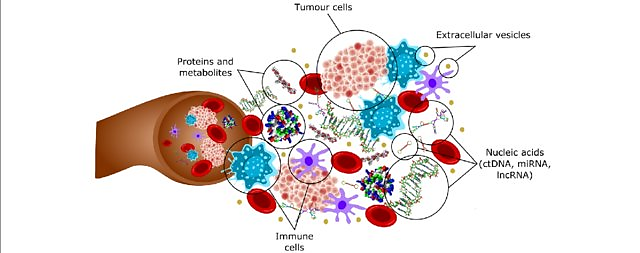 Biological molecules found in blood or other body fluids.

Range from circulating tumor DNA (ctDNA), exosomes, cytokines, and metabolites secreted into the blood, urine, saliva etc.
Rizo et l.,10.1186/s12943-018-0757-5
Non-Invasive Soluble Biomarkers
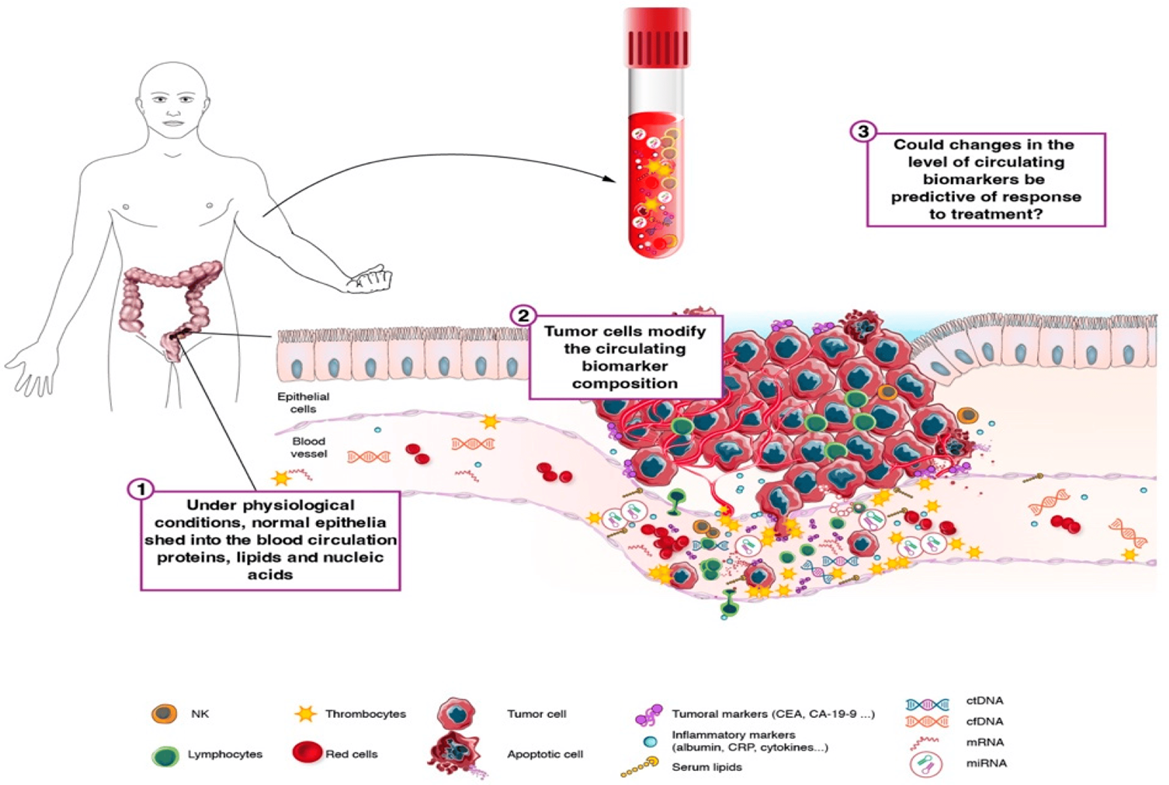 Overexpression of mutated gene product

Secretion of altered cellular proteins 
by tumor  cells

Distortion of the basement membrane during cell invasion and angiogenesis
https://doi.org/10.3390/ijms252111535
Tissue markers in Cancer treatment
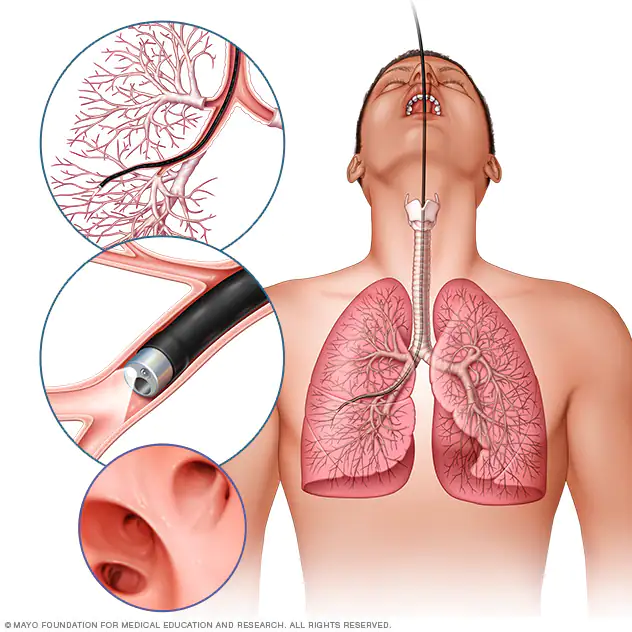 Limitations
Invasive procedure
Tissue collection multiple times
Remote localization 
Heterogeneity
False Positives 
Size limitations (< 8mm not detected)
Conflicting data reported in RCTs
Non-Invasive , Easily Accessible Predictive Biomarkers
2/19/2025
5
Why Non-Invasive Soluble Biomarkers?
Ease in Early cancer detection, prognosis, and longitudinal monitoring of treatment response-

NON-INVASIVE

Tool for precision and personalized medicine
2/19/2025
6
Immune Checkpoints &Immune Checkpoint Inhibitors
Immune Checkpoints
Co-stimulatory or Co-inhibitory immuno-receptors that tightly regulate T cell activation

If antigen/MHC and TCR binding engages co-stimulatory receptors

    
T cell proliferation-death to cancer cells

If antigen/MHC and TCR binding engages co-inhibitory receptors


T cell suppression-death to T cells
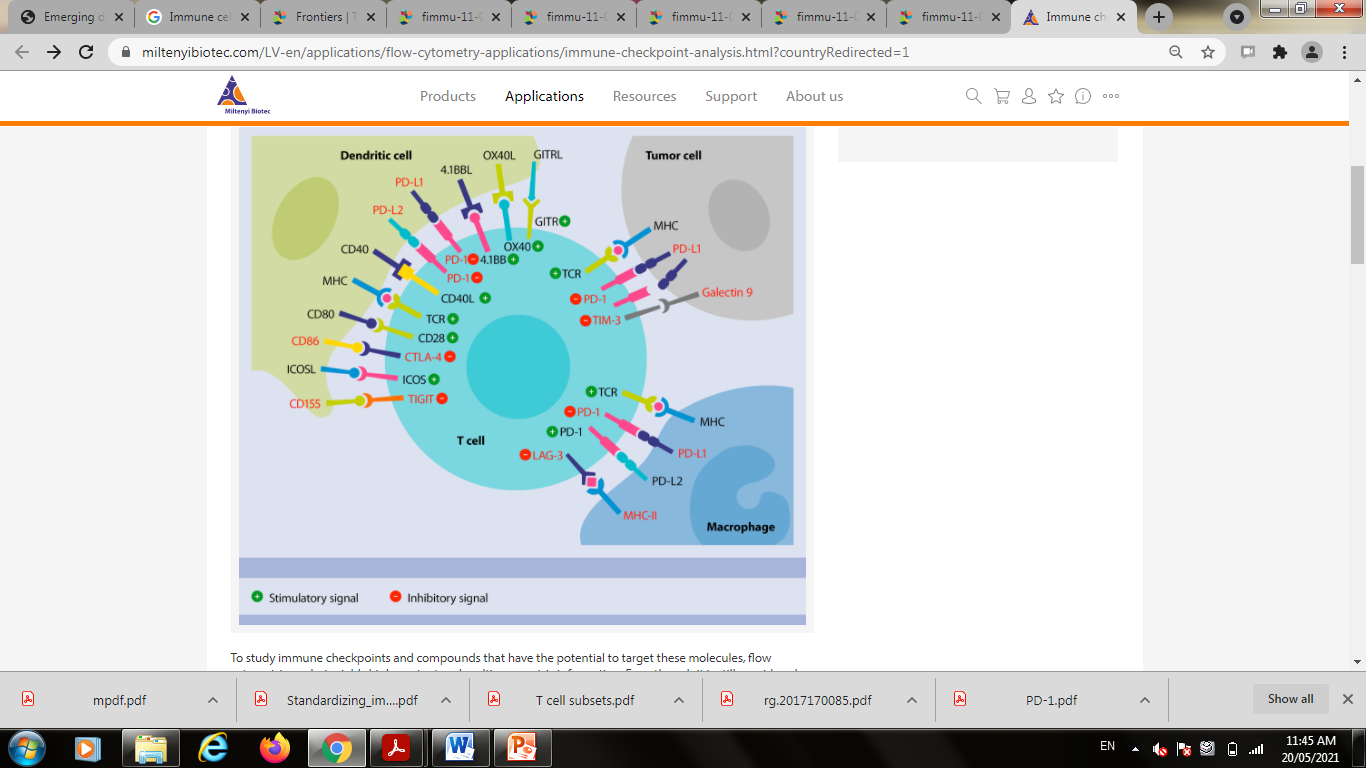 Immune Checkpoints
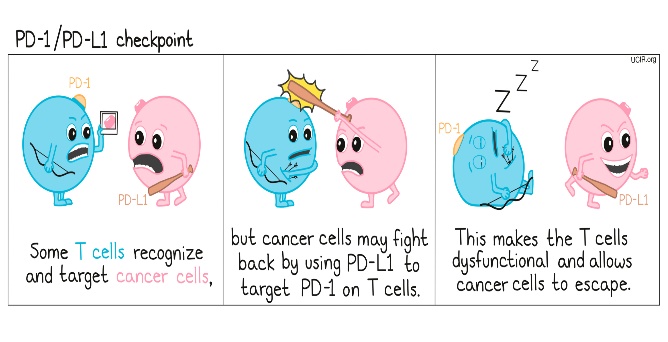 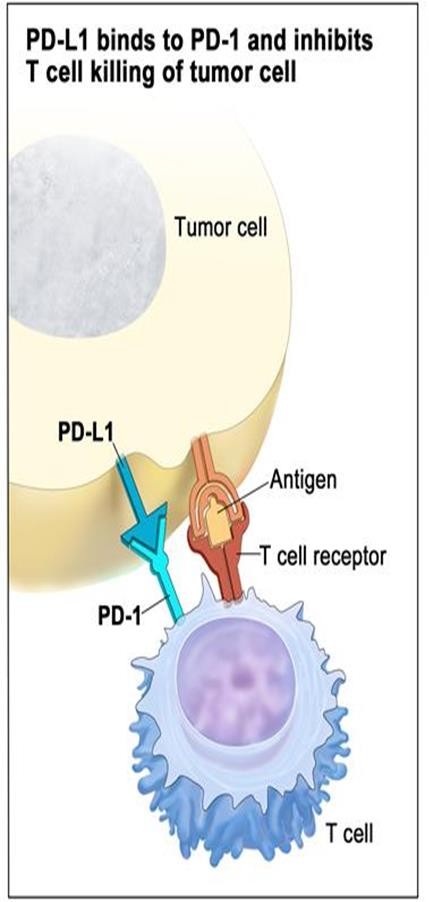 Cancer cells express inhibitory ligands (PD-L1)
                                        
                                              BIND

co-inhibitory immune checkpoint receptor  
(PD-1) on the T cell

decreases anti-tumor immune responses of T cells

increases Immune escape in cancer cells
Immune Checkpoints Inhibitors (ICI)
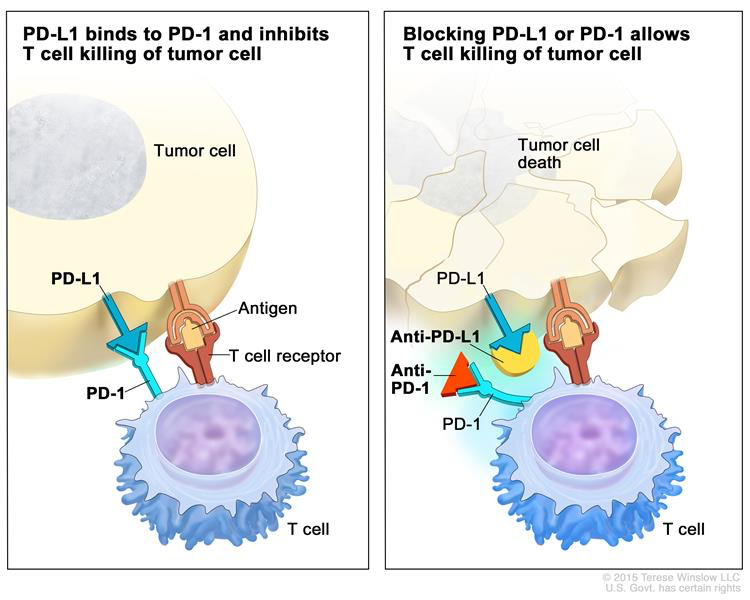 Immune Checkpoint Inhibitors-

Monoclonal antibodies-
Target/block interaction of 
co-inhibitory receptors (PD-1) with inhibitory ligands (PD-L1) 


               Anti-tumor responses 
          
         
              Immune escape
Fig.Wang GX. https://doi.org/10.1148/rg.2017170085
2/19/2025
10
FDA approved Immune checkpoint  inhibitors
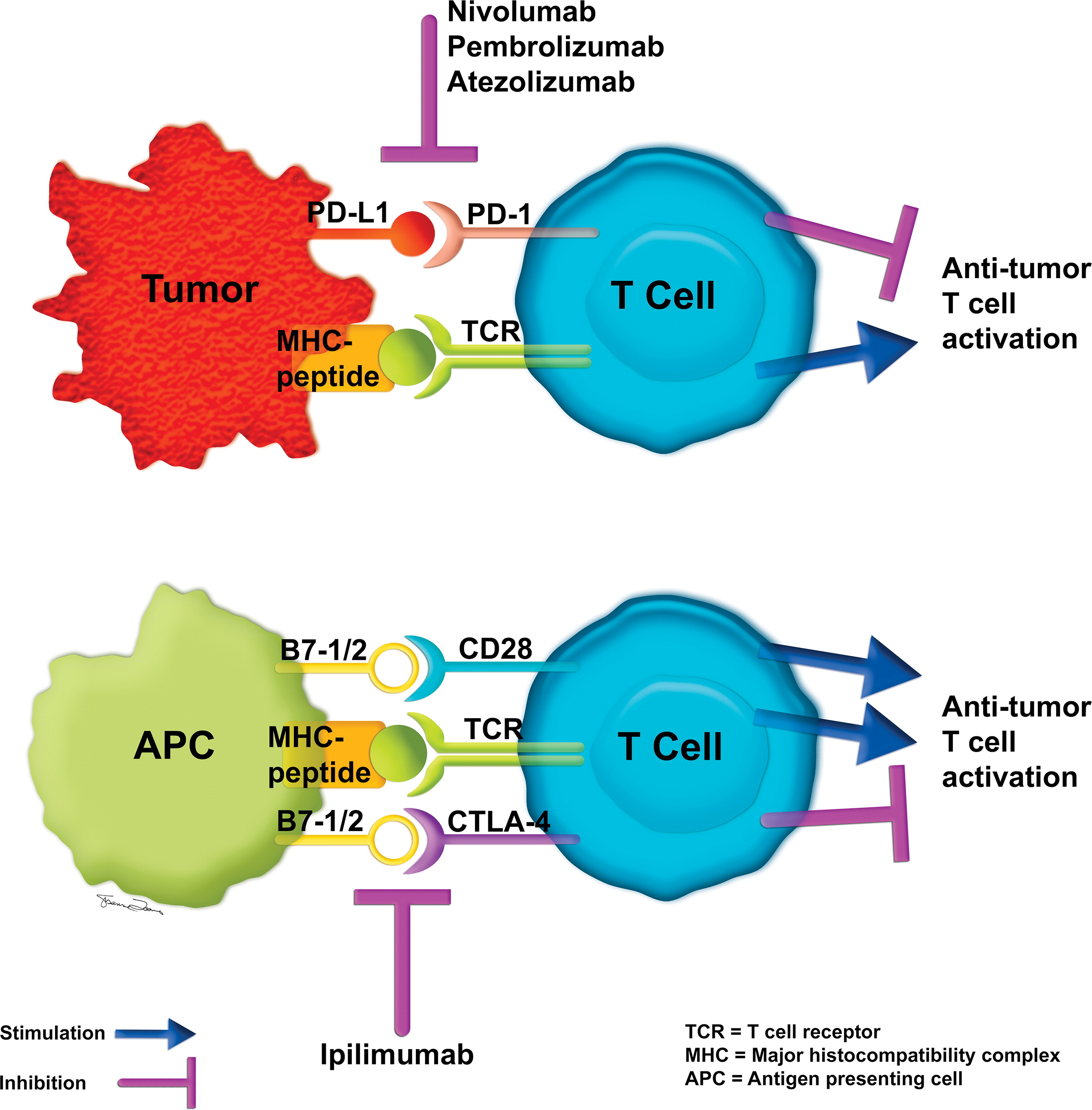 Anti-CTLA-4
Anti-PD-L1
Anti-PD-1
Pembrolizumab     
Nivolumab
Cemiplimab
Dostarlimab
Atezolizumab      
Durvalumab
Avelumab
Ipilimumab     
Tremelimumab
Response Rate between 20-40%
2/19/2025
11
Factors affecting ICI treatment response
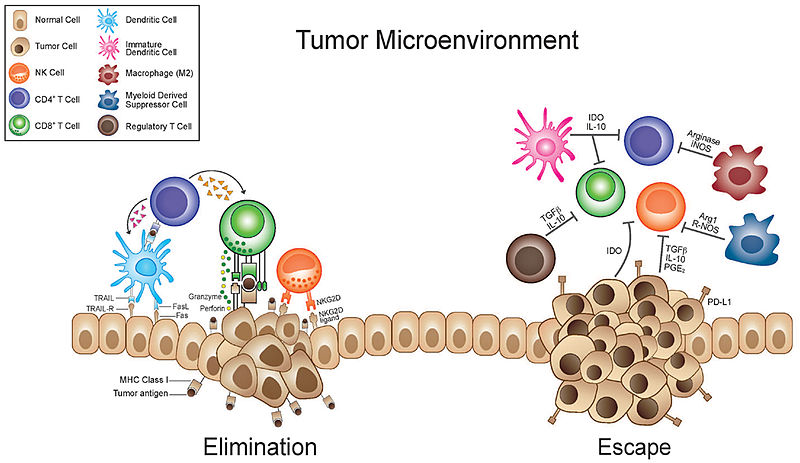 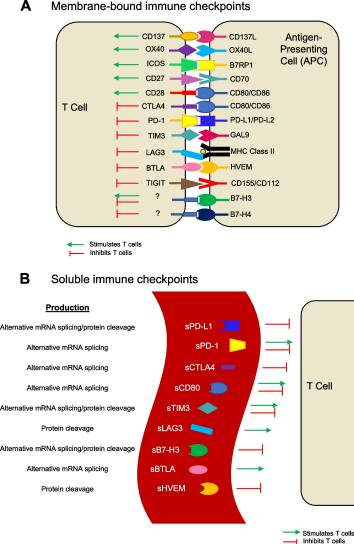 Immune checkpoint receptors/ligands can be released into the circulation 
in soluble forms 

May affect treatment dynamics
 either in an immune inhibitory or immune stimulatory manner
http://www.frontiersin.org/files/Articles/51138/fonc-03-00197-HTML/image_m/fonc-03-00197-g001.jpg
2/19/2025
12
Global Studies on clinical significance of soluble immune checkpoint molecules in ICI treated patients
2/19/2025
13
Study Question
Is there a role of soluble immune checkpoint molecules as 
early predictive biomarkers 
in ICI treated Non-small cell lung cancer (NSCLC) patients?
2/19/2025
14
Published paper
DOI 10.3389/fimmu.2023.1157100
Study population
Serum samples from 31 metastatic advanced stage NSCLC patients taken before treatment 

15 patients (48%): Anti-PD-1 (Pembrolizumab/Nivolumab)

3 patients (10%) Anti-PD-L1 (Durvalumab)

13 patients (42%) Combination chemotherapy+ Immunotherapy (Chemo+Pembrolizumab)
2/19/2025
16
Methodology
Immune oncology multiplexing kits utilized to assess the expression of serum biomarkers:

T cell exhaustion or stimulation markers

Natural Killer Cell (NK) cell checkpoint markers

 B7 family of immune checkpoint regulators



Immuno-Oncology Checkpoint Human ProcartaPlex Panel 1, 2 and 3 (ThermoScientific)
2/19/2025
17
Methodology
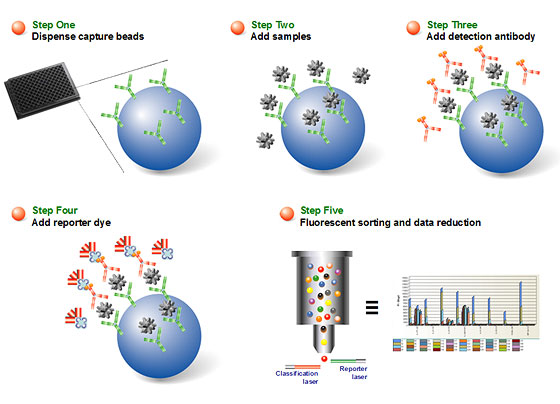 The concentration of serum biomarkers was measured by Luminex Bio-Plex 200 system (BIO-RAD). 

Analyte concentrations were calculated against a seven-point standard curve using a five-parametric fit algorithm in xPONENT v4.0.3.
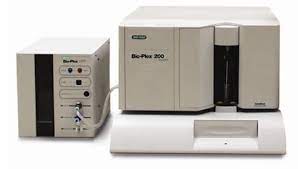 2/19/2025
18
Clinical assessment of response
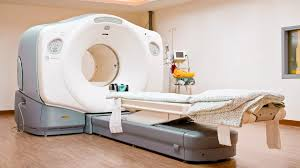 Response to treatment was assessed via:

PET-CT imaging data
Clinical assessment per RECIST criteria

Progression-free survival (PFS):

Period from blood sample collection 
(before the first dose) till
date of clinical and radiological disease progression or death within 6-8 months from the start of the treatment
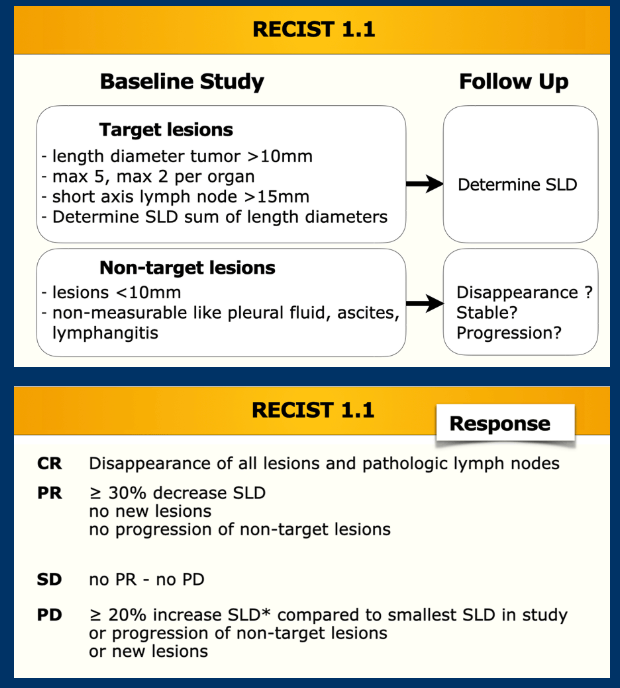 2/19/2025
19
Comparison of soluble biomarkers inresponding and non-responding patients
Comparison of soluble biomarkers inresponding and non-responding patients
In Non-Responding patients

Significant Upregulation of the immune inhibitory biomarkers 

Soluble CD80 (p=0.023*), sTIMD4 (p=0.033*), and CEA (p=0.008**)
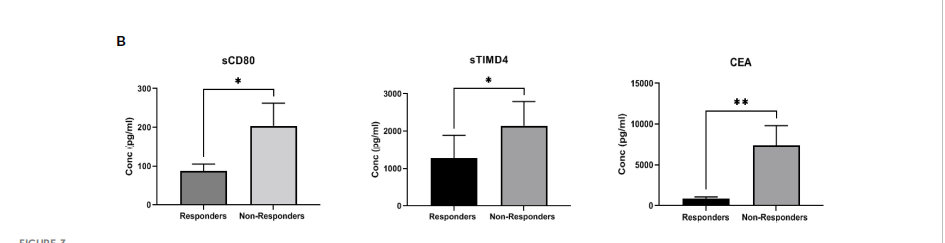 Comparison of soluble biomarkers inresponding and non-responding patients
Pre-treatment levels of soluble CD80, sTIMD4 and CEA 
may play a significant role in immune modulation and treatment response in ICI treated NSCLC patients.
Comparison of soluble biomarkers inresponding and non-responding patients
These markers help in immune escape and tumor progression in NSCLC:
soluble CD80 
Being splice variant of membranous CD80 it can still bind to:
inhibitory T cell receptor CTLA-4 leading to co-inhibition of T cells
membrane-bound CD80 on antigen-presenting cells reducing its interaction with  T cells 
Studies on prostate cancer, hematological malignancies, renal cell carcinoma, and NSCLC have associated:
high levels of serum CD80 expression with enhanced invasiveness and poor prognosis
Comparison of soluble biomarkers inresponding and non-responding patients
soluble TIMD4 (T  Cell Immunoglobulin and Mucin Domain Containing 4) 
promotes lung cancer cell proliferation leading to poor overall survival 
mechanism of TIMD4-mediated cancer progression remains unknown

soluble CEA (Carcinoembryonic antigen)
Elevated CEA levels associated with tumor size, lymph node status, stage of disease, and treatment monitoring 
In ICI-treated NSCLC patients’ high pre-treatment CEA-worse PFS and OS
Determination of optimal cut-off values of soluble biomarkers to discriminateresponders from non-responders
Cut-off values of soluble biomarkers to discriminateresponders from non-responders
These cut-off values were utilized for analyses of Progression free survival 
in patients
Association of soluble biomarkers withprogression free survival
Association of soluble biomarkers withprogression free survival
The association of higher than cut-off and lower than cut-off values of the soluble biomarkers with PFS- Kaplan Meier (log-rank) test

Patients with levels of CD80 and CEA, Higher than cut-off values :

Poor PFS (median survival of 4 months and 3.5 months)

Patients with levels of CD80 and CEA, Lower levels than cut-off values :

Significantly associated with better progression-free survival 
CD80 (p=0.042*) and CEA (p=0.037*) 

No significant association of TIMD4 cut-off value with PFS was observed (p=0.05)
Association of soluble biomarkers withprogression free survivalKaplan Meier (log-rank) test
Patients with levels of CD80 and CEA, Higher than cut-off values :
Poor PFS (median survival of 4 months and 3.5 months)

Patients with levels of CD80 and CEA, Lower levels than cut-off values :
better progression-free survival; CD80 (p=0.042*) and CEA (p=0.037*) 

No significant association of TIMD4 cut-off value with PFS was observed (p=0.05)
Cox proportional hazard regressionanalysis to identify independent predictive biomarkers
Cox proportional hazard regressionanalysis
Independent predictor of better progression-free:

CEA lower than the cut-off value (p=0.012)
Summary
In ICI treated NSCLC patients: 

soluble CD80, TIMD4 and CEA may have utility as non-invasive early/pre-treatment biomarkers of response

Lower levels than the cut-off value of CD80 and CEA are significantly associated with 
better progression-free survival

CEA lower than the cut-off value is independent predictors of better PFS

Limitations:
Small sample size

Recommendations:
Larger longitudinal studies with larger cohorts-better understanding on the utility of these novel biomarkers as predictors of response in various cancers/treatment types
Future Perspectives
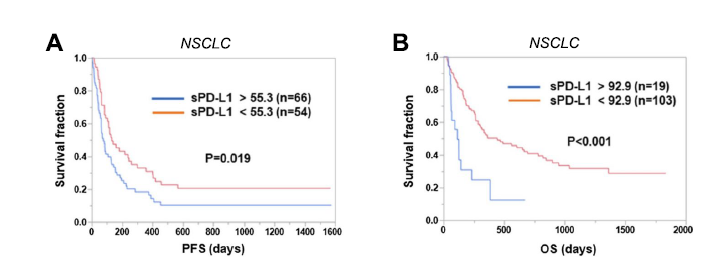 Thank you
Prof. James Allison (Year 2018 Nobel Prize winner- 
Discovery of Immune checkpoint inhibitor therapy

“The biggest challenge in immunotherapy now is figuring out 
why an immune drug works in some patients and not in others; 
to do that we need to go back to basic science”
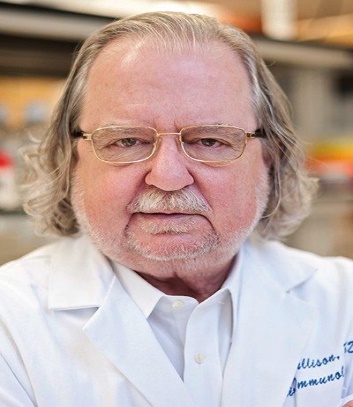 2/19/2025
34